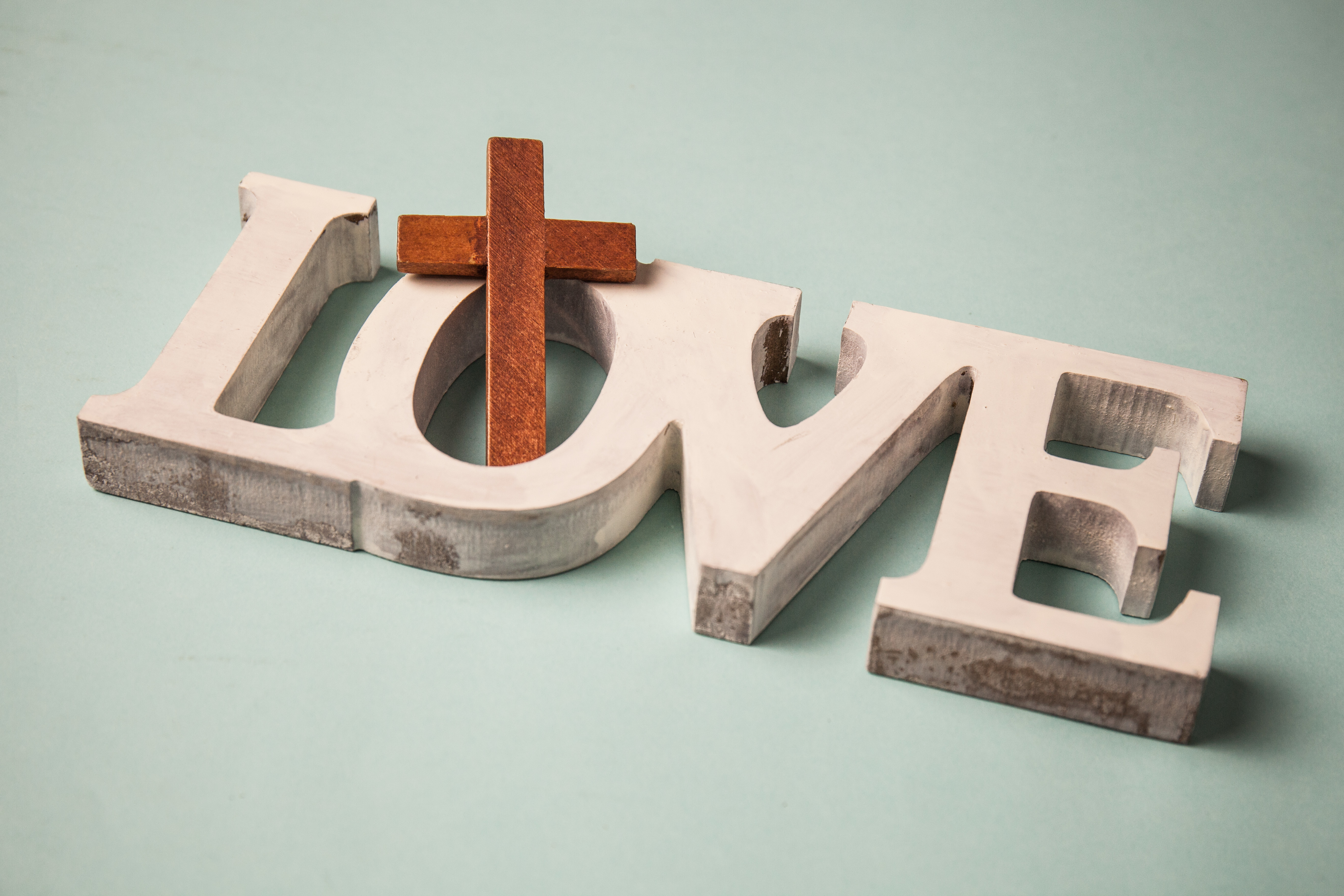 Eyes of Love
Are you in touch with the needs of your community?

Are you inwardly or outwardly focused?
The harvest is plentiful , 
but the laborers are few.”

Matthew 9: 37b
What do you think is the connection
between your prayers and 
God sending out laborers?
Date:


Time:


Location:
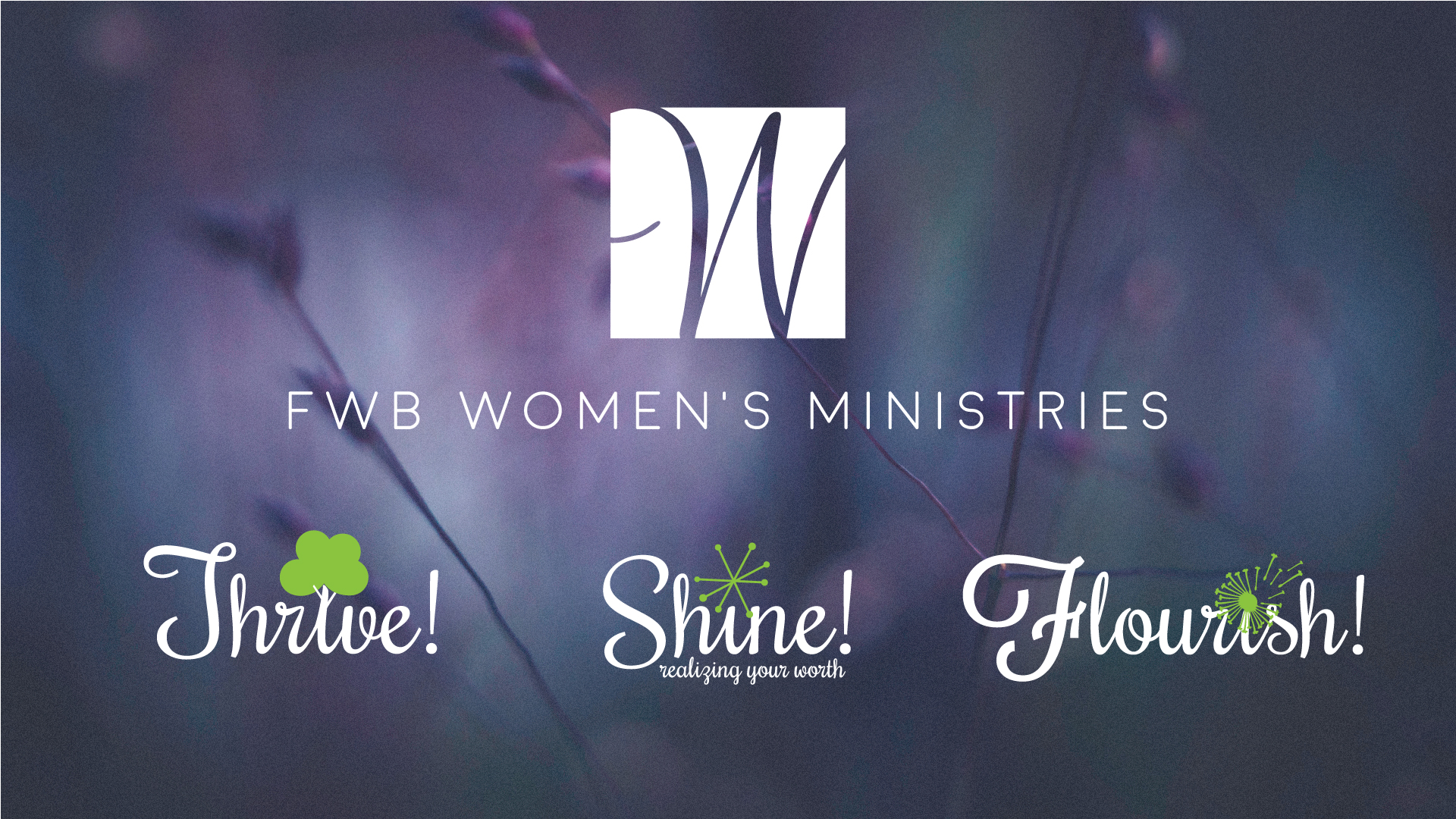